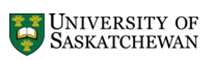 Introduction to Conflict Escalationby Jae Morgans Conflict Engagement Specialist
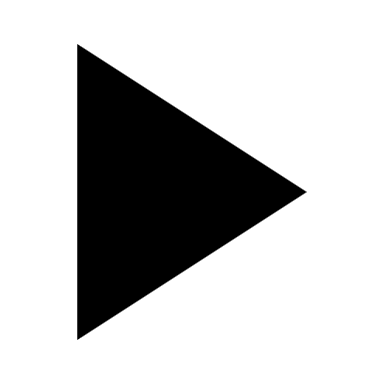 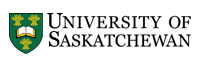 Goal for this presentation
Introduce the concept of productive conflict engagement and; 
Create awareness around the importance of early productive conflict engagement
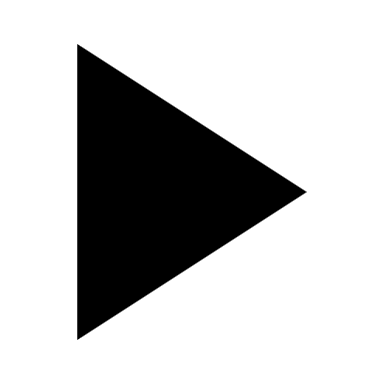 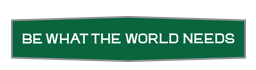 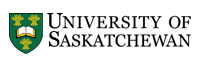 Conflict: to be different, opposed, or contradictory: to fail to be in agreement or harmony.
 
Conflict Engagement refers to any activities meant to address conflict. 

Destructive Conflict Engagement views conflict as something negative, unwanted, and harmful and can lead to ignoring the reality of conflict and its root causes
Productive Conflict Engagement aims to reframe our approach to conflict in a more positive way.
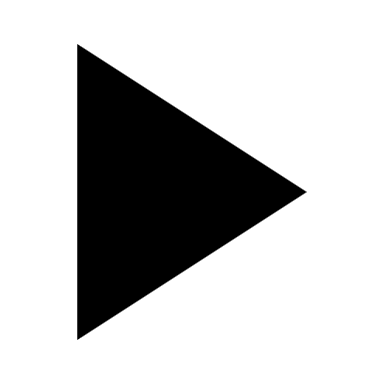 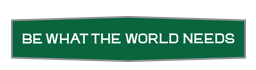 [Speaker Notes: Our intention would be to be purposeful about. 

Destructive : 
Filled with aggressive behavior,    Assists with keeping people on the defensive, Shuts down perspectives 

Suppresses knowledge sharing, Promotes resentment, which leads to anxiety and disconnection from people

LAGGARD AND INOPPORTUNE


Creates the opportunity to explore ideas,practice problem solving, and learn how other people express ideas and opposition

Discussions are based on mutual respect and trust

Creates a deeper connection through the building of understanding 

Facilitates learning and reflection,  promotes creativity

RESPONSIVE,  TIMELY and PURPOSEFUL]
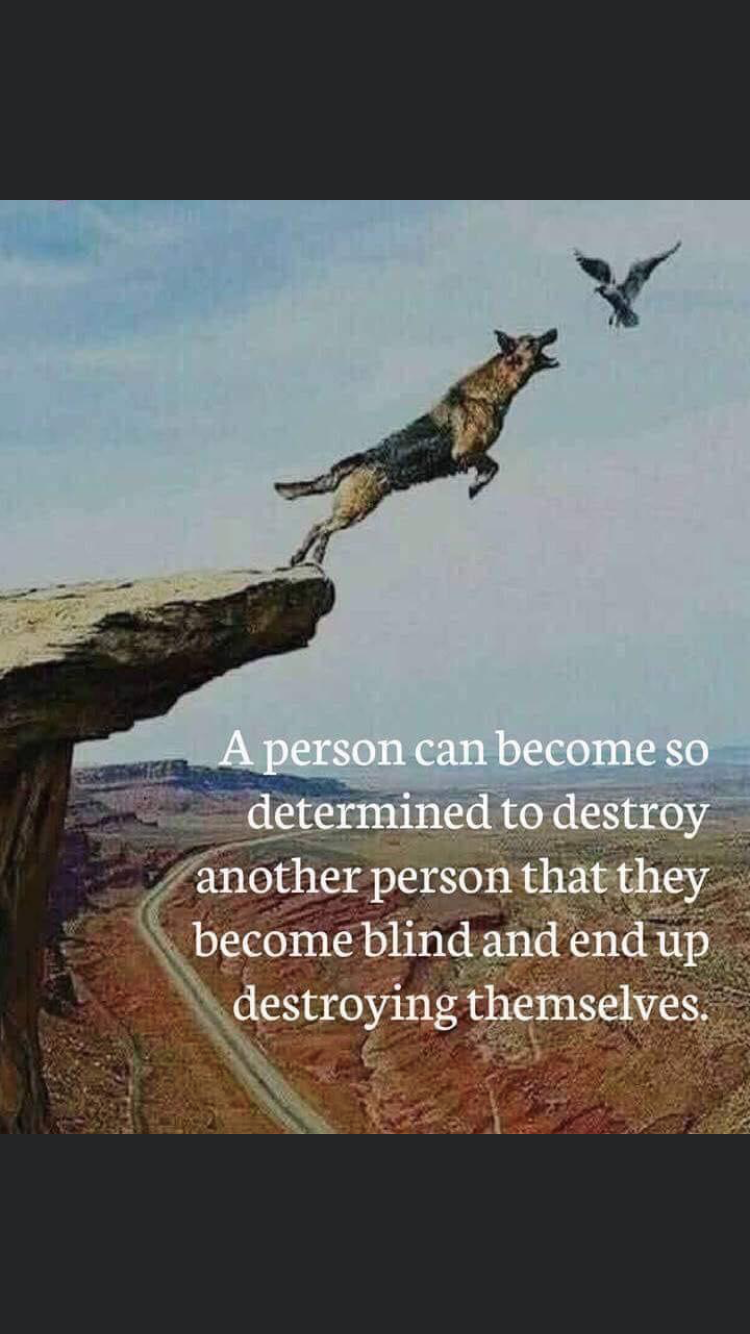 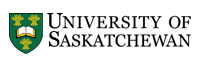 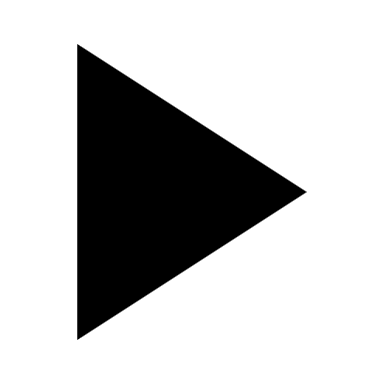 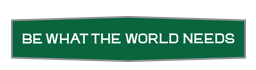 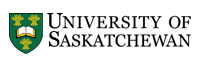 Conflict Escalation
Friedrich Glasl is an Austrian Economist and Mediation Consultant that is best known for developing a conflict escalation model that represents in a top-down form how conflict manifests itself when conflict escalation is occurring.
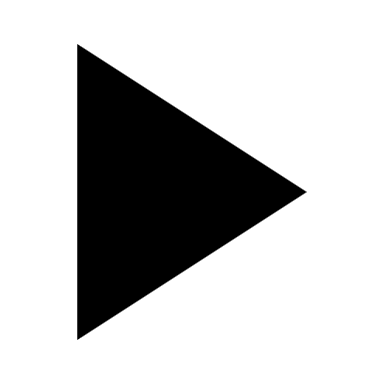 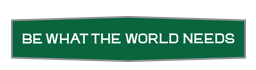 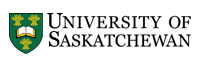 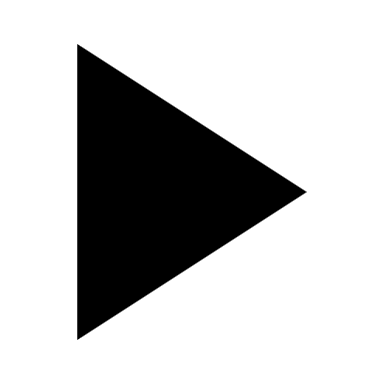 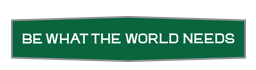 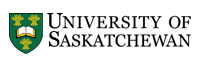 SUMMARY
Peak Impact
High
Discomfort
Manage the Emotion
Level 3
Timely / Appropriate Intervention
Level 2
Early Identification of conflict
Level 1
Low
Long
Time Spent in Conflict
Short
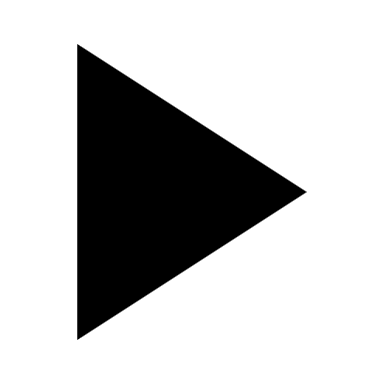 Higher cost, more turnover, complex interventions required in order to manage the conflict.
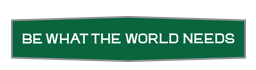 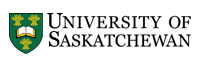 Conclusion
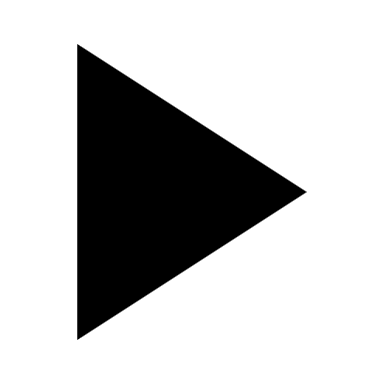 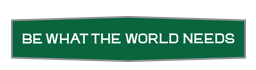